Done by:
Saqer al-dahabreh
Yara Khaled ghaleb


Supervisor : Doctor Saddam qudairi
Atrial Fibrillation
Definition
AF is a complex arrhythmia characterized by both abnormal automatic firing and the presence of  multiple interacting re-entry circuits looping around the atria.
Causes
Hypertensive heart disease and coronary artery disease are the most common causes 
Rheumatic heart disease ( mitral valve disease)
Pulmonary diseases (PE)
Hyper or hypothyroidism 
Systemic illnesses ( DM ,sepsis , malignancy )
Stress
Excessive alcohol intake
Pheochromocytoma
Clinical Presentation
Fatigue and exertional dyspnea
Palpitation , dizziness  , or syncope 
An irregular irregular pulse
Blood stasis due to ineffective contraction lead to intramural thrombi formation which might  embolize – mainly stroke - .
Classification
First detected only one diagnosed episode 
Paroxysmal (ie, self-terminating or intermittent) AF – Paroxysmal AF is defined as AF that terminates spontaneously or with intervention 
    more than 2 episodes each last less than 7 days 
Persistent AF – Persistent AF is defined as AF that fails to self-terminate within seven days. Episodes often require pharmacological or electrical cardioversion to restore sinus rhythm. 
   more than 2 episodes each lasts more than 7 days
Permanent AF – "Permanent AF" is a term used to identify individuals with persistent atrial fibrillation more than  6-12 months 
Lone AF — Lone AF has generally referred to patients with paroxysmal, persistent, or permanent AF who have no structural heart disease. It has primarily been applied to patients ≤60 years of age .
Clinical approach: Patient history
history and physical examination — Not all patients with AF are symptomatic. 
A description of the symptoms: onset or date of discovery, the frequency and duration, severity, and qualitative characteristics.
 Typical symptoms include palpitations, tachycardia, fatigue, weakness, dizziness, lightheadedness, reduced exercise capacity, or mild dyspnea. 
More severe symptoms include dyspnea at rest, angina, presyncope, or infrequently, syncope. In addition, some patients present with an embolic event or the insidious onset of heart failure (as manifested by pulmonary edema, peripheral edema, weight gain, and ascites
Precipitating causes: exercise, emotion, or alcohol. 
The presence of the following disease associations: cardiovascular or cerebrovascular disease, diabetes, hypertension, chronic obstructive pulmonary disease, obstructive sleep apnea, or potentially reversible causes (eg, hyperthyroidism, excessive alcohol ingestion).
Diagnosis
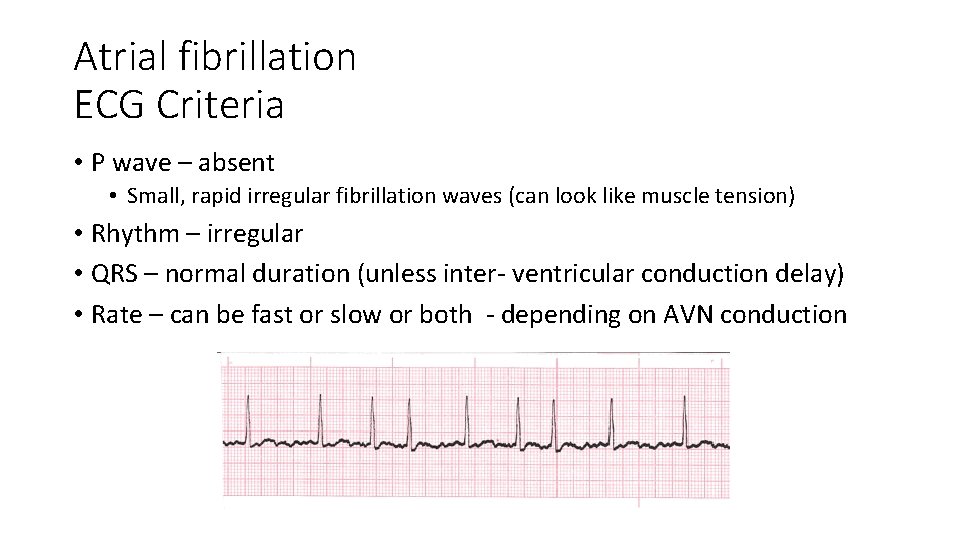 Management Of Atrial Fibrillation
Rate control:

               The target is 60 to 100. HR 110 is acceptable if  good EF .
               Use  beta blockers. Ca channel blockers or digoxin
Rhythm control :
Cardioversion to sinus rhythm:
Electrical cardioversion is preferred over pharmacologic cordioversion ( procainamide, flecainide, sotalol or amiodarone). 
The rate must be controlled before the cardioversion.
Anticoagulation to prevent embolic CVA

If >48 hrs or unknown period, risk of embolization during cardioversion is significant. Anticoagulant for 3 wks before and 4 wks after cardioversion. The goal is INR of 2 to 3.

To avoid waiting 3 wks for anticoagulation, obtain a transesophageal echocardiogram to image LA. If no thrombus start IV heparin and perform cardioversion within 24 hrs.
Chronic anticoagulant
0 point : no need
1 point : warfarin or Aspirin 
2 or more : warfarin
THANK  YOU